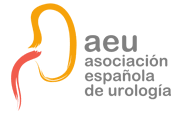 RESULTADO DE LOS TRATAMIENTOS DE RESCATE GUIADOS MEDIANTE PET/TC CON TRAZADORES DE AFINIDAD TUMORAL EN PACIENTES SOMETIDOS A PROSTATECTOMÍA RADICAL
Pérez Polo, M.; Bestard Vallejo, J.; Rubí Sureda, S.; Mora Gurrea, J.; Coello González, A.; Seco Frías, J.; Cruz Mir, A.; 
Gutiérrez Sanz-Gadea, C.
Servicio de Urología. Hospital Universitari Son Llàtzer
Servicio de Medicina Nuclear. Hospital Universitari Son Espases
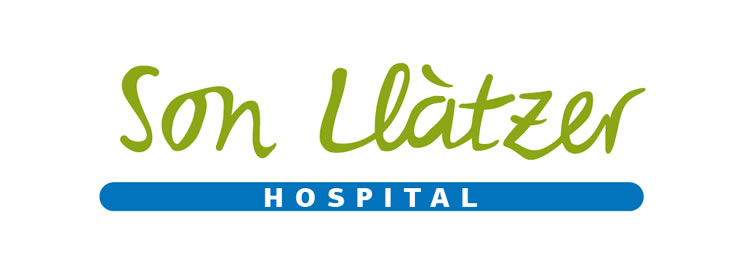 INTRODUCCIÓN
Los tratamientos de rescate guiados mediante PET/TC con trazadores de afinidad tumoral prostática han demostrado retrasar el tratamiento de privación androgénica (TDA) en pacientes con recidiva bioquímica (RB) o persistencia de PSA (PPSA) tras prostatectomía radical.
OBJETIVO

Analizar retrospectivamente  los resultados de los pacientes sometidos a tratamientos de rescate guiados mediante PET/TC en nuestro centro tras prostatectomía radical
MATERIAL Y MÉTODOS
ANÁLISIS RETROSPECTIVO
48 pacientes
Entre junio 2015 y marzo 2023
61 PET/TC
CRITERIOS DE ÉXITO A LARGO PLAZO
Disminución de PSA respecto al PSA previo al tratamiento de rescate tras 2 años de seguimiento
Nivel de PSA indetectable tras 2 años de haber finalizado TDA adyuvante
[Speaker Notes: Entre 5/6/15 y 22/3/23 hemos realizado a 48 pacientes 61 PET/TC con trazadores con afinidad tumoral tras RB o persistencia de PSA elevado tras PR.]
RESULTADOS DEL PET CON RADIOTRAZADOR DE AFINIDAD TUMORAL
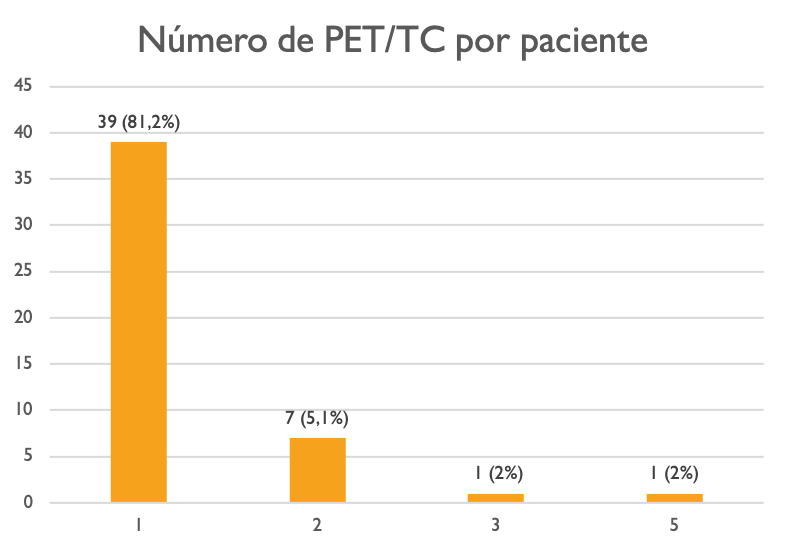 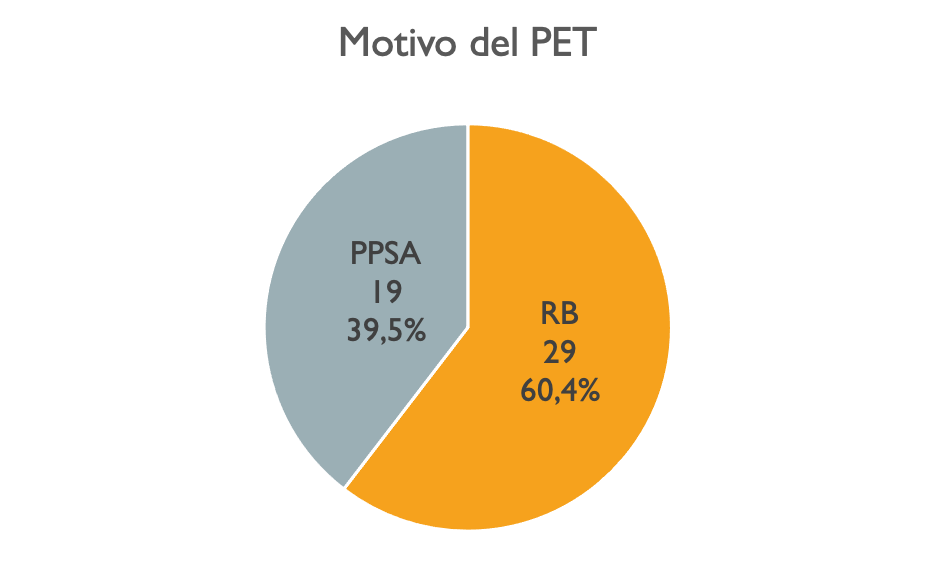 RESULTADOS DEL PET CON RADIOTRAZADOR DE AFINIDAD TUMORAL
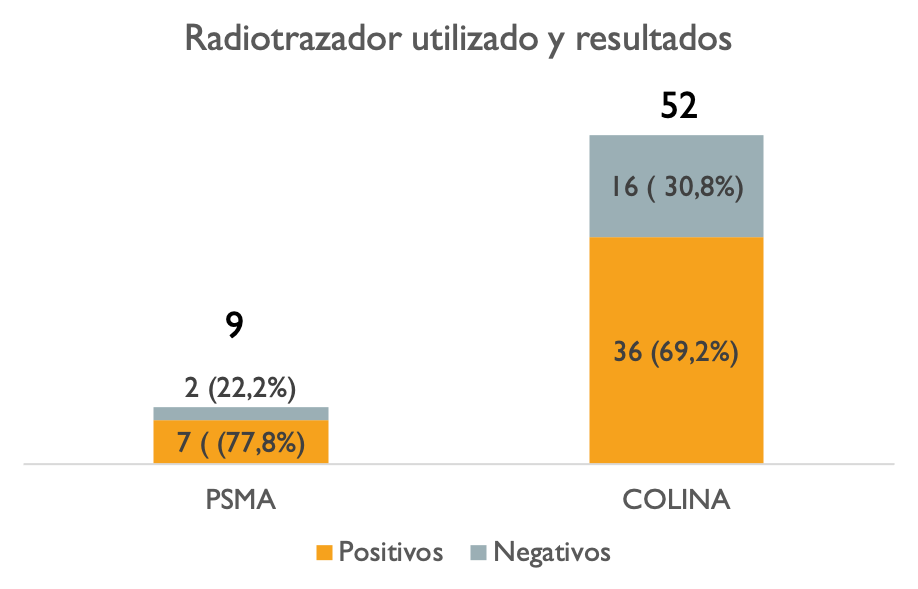 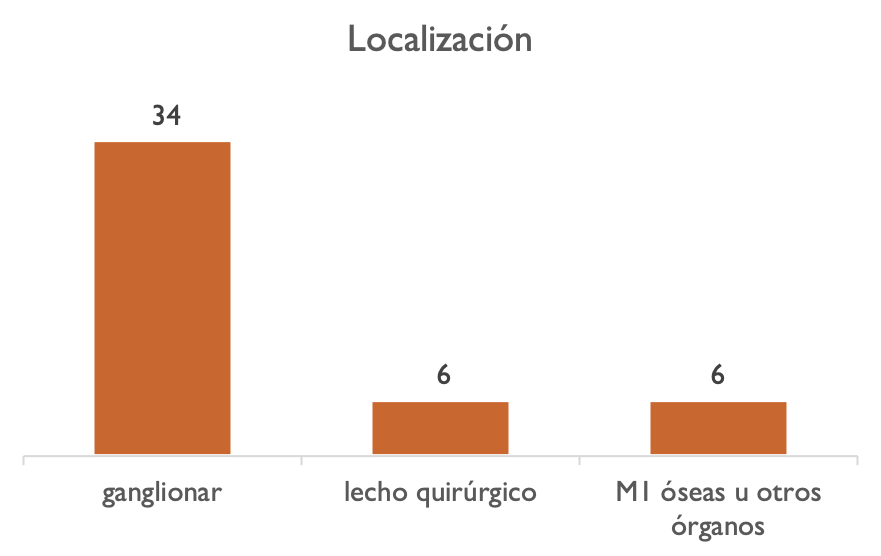 En 18 casos el  PET/TC fue negativo (29,5%) y en 43 casos fue positivo (70,4%) 
El nivel más bajo de PSA con el que marcó un PET con PSMA fue de 0,45 ng/mL, y en el caso de la colina fue de 0,79 ng/mL.
El nivel más alto de PSA con el que no marcó un PET con PSMA fue de 1,77 ng/mL, y en el caso de la colina fue de 27 ng/mL.
[Speaker Notes: Total de PET positivos: 43 
El nivel más bajo de PSA con el que marcó un PET con PSMA fue de 0,45 ng/mL, y en el caso de la colina fue de 0,79 ng/mL.
El nivel más alto de PSA con el que no marcó un PET con PSMA fue de 1,77 ng/mL, y en el caso de la colina fue de 27 ng/mL.]
RESULTADOS DEL PET CON RADIOTRAZADOR DE AFINIDAD TUMORAL
RESULTADOS EN PACIENTES NO TRATADOS
N= 18 (37,5%)
5 con elevado número de N1 captantes (6-11)
3 con recidiva en lecho y que habían recibido RDT
2 con PSADT corto
2 con edad avanzada
2 con M1 no ganglionares (1 ósea visible en GGO y 1 pulmonar)
2 con N1 pélvicas en paciente ya irradiados (1 presacro y otro con fístula vesico-sigmoidea intervenida)
1 en que se decidió priorizar la neoplasia de recto
1 con múltiples N1 indeterminadas 
1 pendiente de decisión en COMITÉ
RESULTADOS EN LOS PACIENTES TRATADOS
N= 24 (55,8%)
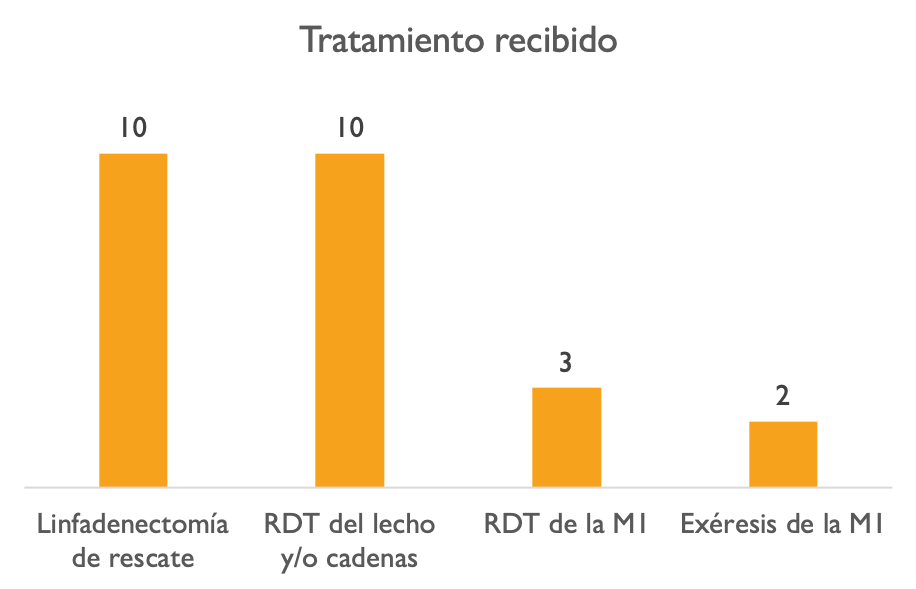 [Speaker Notes: En estos 8 casos la mediana de reducción del PSA ha sido del 67,1% (33,3%-100%)]
RESULTADOS EN LOS PACIENTES TRATADOS
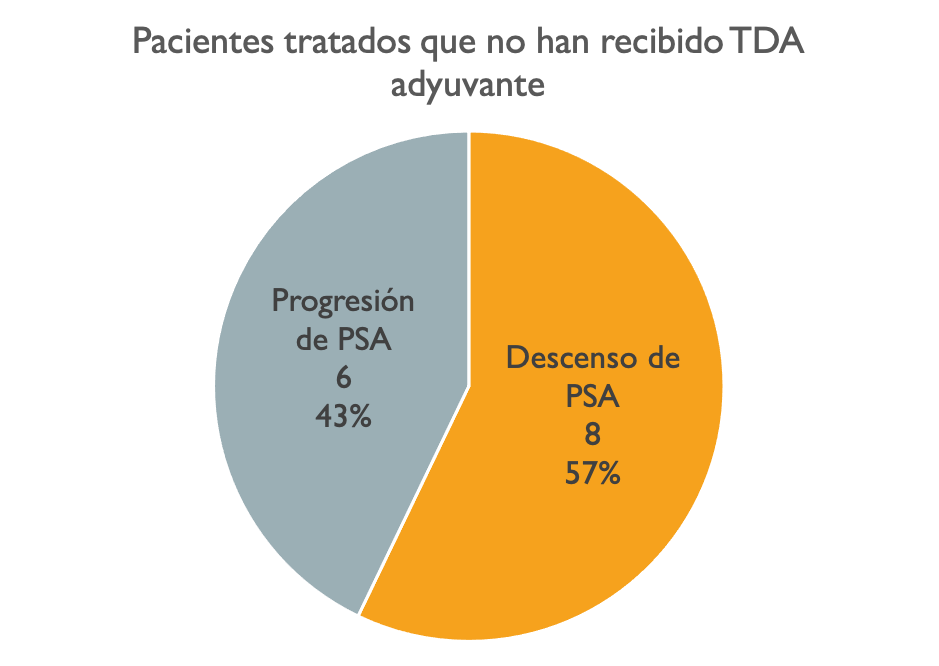 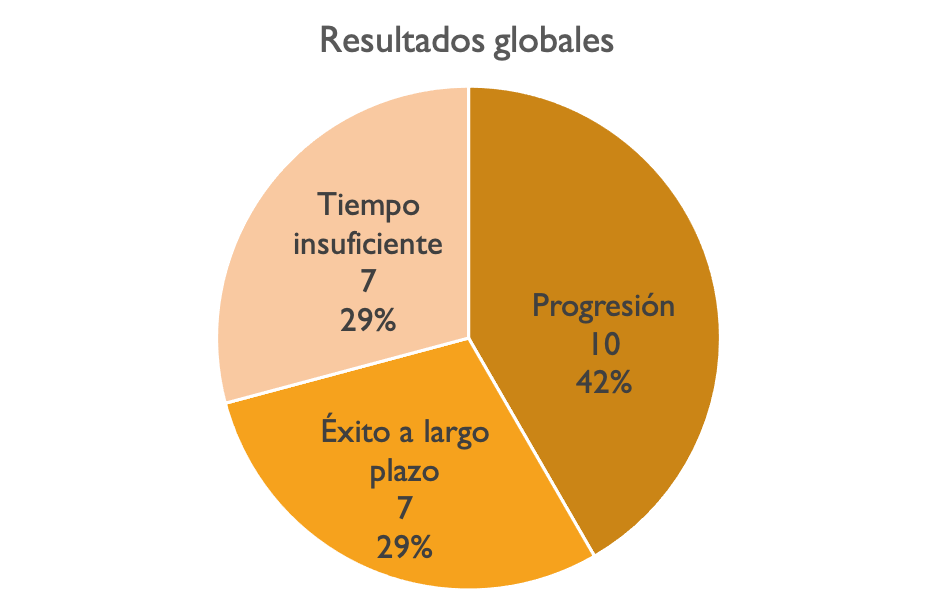 Tener un descenso de PSA se relacionó de forma significativa con el éxito a largo plazo
(HR 4, p=0,014)
RESULTADOS EN LOS PACIENTES TRATADOS CON DOS TRATAMIENTOS DE RESCATE
Respuesta de PSA pero ascenso
Descenso de PSA
RDT de cadenas ganglionares
1
RDT del lecho
Éxito a largo plazo
Ausencia de respuesta de PSA
Descenso de PSA
Linfadenectomía de rescate
Exéresis de M1 en glándula suprarrenal
2
Éxito a largo plazo
Respuesta de PSA pero ascenso
Linfadenectomía de rescate
No disponemos de los datos
3
SBRT de adenopatía
[Speaker Notes: Hubo 3 pacientes que fueron sometidos a un segundo tratamiento de rescate tras elevación del PSA después del primer tratamiento. 2 tras una respuesta de PSA al primer tratamiento (uno respondió y del otro no tenemos datos) y otro que tras ausencia de respuesta de PSA al primero presentó respuesta al segundo.]
FACTORES PREDICTORES DE CRITERIOS DE ÉXITO A LARGO PLAZO
No hemos hallado ningún factor que se relacione de forma significativa con el éxito a largo plazo. Los pacientes que tenían éxito a largo plazo tendían a presentar unos niveles de PSA más bajos (3,6 vs 5,4, p=0,08).

Hemos observado éxito a largo plazo en:
4 pacientes con Gleason  8 (57,1%)
En 1 paciente con PSA de hasta 10,9 ng/ml 
3 pacientes con un PSADT < 4 meses (de hasta 3,1 meses)
3 pacientes presentaban RB y 4 PPSA
Todos los pacientes con éxito a largo plazo han sido estudiados en base a PET COLINA y tenían como máximo 2 captaciones patológicas
[Speaker Notes: Es de esperar que los pacientes con PSMA, una vez alcanzado el tiempo de seguimiento suficiente, tengan éxito con mayor número de captaciones. 

A priori pacientes con mal]
CONCLUSIÓN
En nuestra experiencia el tratamiento de rescate guiado mediante PET/TC con trazadores de afinidad tumoral ha demostrado tener buenos resultados a largo plazo en un número limitado de pacientes. Debemos establecer criterios para identificar los pacientes candidatos y optimizar así los resultados.